ANTI-MONEY LAUNDERING
A Practical Guide for FirmsFurther information to assist members to comply with their AML duties, responsibilities & obligations
Graham Mackenzie

Updated June 2017
Presentation Content
3
AML Matters: The Dual Role of the Society
We provide expert guidance on AML best practice and other financial crime-related issues, through:

The Professional Practice telephone helpdesk 
Communications - Website/Journal articles
Discussions & findings brought up in the performance of audits/inspections

We are the designated AML supervisor for the Scottish Legal Sector

AML Supervisory authority status has been ratified by Her Majesty’s Treasury and is discharged by:

Undertaking “deep dive” AML Audits of larger firms
Combining monitoring of AML compliance with monitoring of accounts rules compliance in its rolling Financial Compliance inspection regime, largely undertaken on small to medium size member firms.
The bi-annual process of self-certification of AML compliance signed by the MLROs of all member firms
4
AML Matters: The Role of the Solicitor
The latest UK National Risk Assessment rates the legal sector as at high risk of money laundering

Solicitors and legal firms are central to many of the methods, techniques and transactions criminals seek to use to launder their proceeds of crime. 
As such, the legal profession have a significant role to play in ensuring their services are not used in this manner

Indeed – solicitors are legally obliged to safeguard against this by way of the requirements laid out in the ML Regulations, POCA & TACT

This is a very real issue - the Society has seen several cases in recent years where criminals have sought the advice or services of solicitors in Scotland in order to “wash” the proceeds of criminal activity.
5
AML: Legislative Framework
International
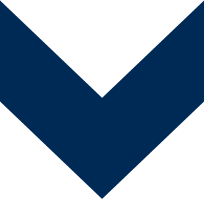 EU
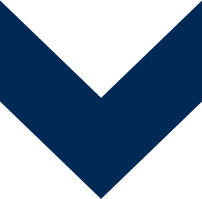 UK
6
AML Regulation Relevant Persons and Regulated Business
Regulation 12 of the MLR identifies what business a person must be engaged in before they are subject to the regulations.

The main activities likely to impact solicitors are work as a:-
	
	c.) tax adviser
	d.) independent legal professional
	e.) trust or company service provider
	f.)  estate agent
	g.) high value dealer

Relevant Business:

1) Buying and selling of property or business entities;
2) Managing of client money, securities or other assets;
3) Opening or management of bank, savings or securities accounts;
4) Organisation of contributions necessary for the creation, operation or management of companies
5) Creation, operation or management of trusts, companies or similar structures
7
Non-Regulated BusinessCommon Examples
Receipt of client money alone may not meet the definition of “managing client money”. E.g. funds paid in in error which are automatically retrieved by a Bank, a cheque sent to a solicitor from an insurer which is passed directly on to the client. 

Solicitors fees and outlays are not subject to the MLR (although they may give rise to Proceeds of Crime Act 2002 issues).

Litigation is not subject to the Regulations but some related work maybe (e.g. sale of matrimonial home).

The collection of monthly rent from a tenant on a monthly basis for a landlord client (due diligence required on landlord, not on tenant, albeit POCA reporting requirements may still be relevant).

Preparation of a Will – please note that related Tax Planning advice would bring the matter under the scope of the Regulations.

Representing a client in a criminal court
8
MLRO/Nominated Officer Responsibilities
Requirement to appoint a MLRO (Nominated Officer) under ML Regulation 21 (3) 
		- No requirement for single person practices (that person will be the MLRO)

Important: Should be of sufficient seniority to:
      Make decisions on reporting which can impact your firm's business relations with      clients and your exposure to criminal, civil, regulatory and disciplinary sanctions. 
	Access all client files and business information to enable them to make the 	required decisions

MLRO is also responsible for ensuring adequate ML systems & controls (e.g. policies, procedures, training, record keeping) are in place

Ultimately responsible for deciding on submission of a SAR, and the submission to the NCA of that SAR.
9
AML Policies & Procedures
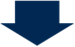 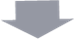 Requirement to have appropriate policies & procedures in place (ML Regulation 19).

These must include provisions for:

Customer due diligence measures and ongoing monitoring;
Reporting;
Record-keeping;
risk assessment and management;
The monitoring and management of compliance with, and the internal communication of, such policies and procedures
Determination of PEP status
Scrutiny of unusual transactions

*We would recommend this policy also includes provisions in relation to training of staff (ML Reg. 24).
10
A Risk-Based Approach
ML Regs 28 (16) - Application of customer due diligence measures

A relevant person must:
“be able to demonstrate to its supervisory authority that the extent of the measures it has taken to satisfy customer due diligence are appropriate in view of the risks of money laundering and terrorist financing, including risks identified in its own firm risk assessment (under reg 18) and identified by its regulator under regs 17 (9) and 47”. (available here )

Risk Assessment across 3 levels:

Overall Firm Risk – “Know Your Own Business” (This is now a requirement of the 2017 regulations)
Client Risk – “Know Your Customer”
Individual Transaction Risk – “Know Your Customer’s Business”

When?

Start: assess client AML risk at the start of the relationship and Transaction Risk when instructed on a particular piece of business
Middle: re-assess 
(if appropriate) through the course of the deal – has anything changed?
End: Finalise the risk assessment just before the deal is sealed and cash changes hands
Record what you have done, why you did it, and when you did it!
11
Risk Factors For Consideration
Firm Risk Factors – Know Your Own Business:

High turnover of clients or a stable existing client base?

High proportion of one-off clients/deals?

Mostly F2F or non-F2F contact with clients?

Geographical location of practice – high levels of crime?

Act for clients across both criminal and civil matters

International element to your business? 

**Note your firm’s risk factors in your AML policy
12
Risk Factors For Consideration
Client Risk Factors – Know Your Customer:

Is robust due diligence in place – ID and address? Did you see originals, or certified copies? Are you using R.39 reliance?
Have you met them face to face? 
Is the client co-operative in the CDD process?
If the client is an entity – do you have full visibility of ultimate beneficial owners and directors/controllers?
Is instruction from the client channelled through a 3rd party? How much direct interaction do you have with your client?
Is your client a known criminal?
Does the source of wealth/source of funds and amount of money involved stack up with what you know of your client? E.g. occupation/age?
Is your client involved in/run a high risk or high cash turnover business? 
Is your client from a high risk jurisdiction? Are funds being sent to/from overseas?
Is your client a Politically Exposed Person (PEP)? (Enhanced Due Diligence required)
Is your client a sanctioned entity or individual – are they resident in a sanctioned country? If so, you cannot undertake business
13
Risk Factors For Consideration
Transactional Risk Factors – Know Your Customer’s Business:

Does the level and type of transaction fit the client's profile;

Does the transaction makes sense? Is it overly complex? Why?

Does the client’s choice of representation (i.e. you!)  make sense? 

Is the subject matter of the transaction or source of funding situated overseas?

Could the type of transaction be used for the purposes of money laundering (property purchase yes, writing a will – not so much…)

Where is the money coming from
14
Risk Factors For Consideration
Overall Considerations:

These are some examples of the questions you should be asking – these should be tailored dependant upon the nature of your business, your client, and the particular transaction

This list is non-exhaustive

Develop a checklist you can refer to – and more information on our website

Take a step back, and ask yourself, does this all make sense – does it pass the smell test?

A Common Sense Approach

For each client, and for each individual transaction, record your decision making, and apply the appropriate level of due diligence (see next page)
15
Due Diligence Measures
Considered Risk Factors? 

Decided on the risk level of the client/transaction? 

Documented this on the file? 

Now apply & undertake the appropriate level of due diligence:
16
Simplified Due Diligence
Regulation 37 permits and sets out the circumstances where simplified due diligence can be applied. In practice, the Society would view these circumstances as generally quite limited in terms of day-to-day legal practice for the majority of our members:

Your client is a:

Regulated financial institution
Public administration or a publicly-owned enterprise
Company whose securities are listed on a regulated market

Or the transaction relates to:

Certain insurance policies, pensions or electronic money products 
Investment in certain long term assets

In Simple Terms!

Simplified due diligence means not having to verify the customer’s identity or having to obtain information on the purpose or intended nature of the business relationship. 
It is still necessary to record why simplified due diligence should be applied, along with recording identity full name/entity name, residential/registered address, date of birth 
 It is, however, still necessary to conduct ongoing monitoring of the business relationship.
17
Standard Identity & Verification (ID&V)
What are we trying to achieve?

Identify: ascertaining Full Name, Residential Address & Date of Birth 
Verify: obtaining acceptable documentation and undertaking a review/checking of these documents to ensure they are genuine, and the client are who they say they are – generally by meeting the client and checking ID is actually theirs – and not forged

Remember - requirement is to identify & verify Full Name, Residential Address & Date of Birth
Various methods of achieving this, and various acceptable documents but:
Ideally – original passport/photo-card driving licence + original utility bill/bank statement (within 3 months).

Clients unable to produce standard documentation: Sensible approach required:
Important to remember that the purpose of the regulations is not to deny people access to legal services for legitimate transactions

Identifying Corporate Entities:

Required for all Companies - Company Name, Registered Number, Business Address and Registered Address. If PLC or regulated – proof of listing, or proof of regulation.
Also required for Private Companies: ID&V for  at least 1 directors, those with =>25% shareholdings and any other person (natural or entity) exercising control over the Company. Bear in mind dilution
Obtaining ID&V is NOT “Knowing Your Customer”!!
18
Enhanced Due Diligence
When you have assessed the client/transactional risk as “high”*, you have determined the client as a PEP, the transaction is unusual, or the client is established in a high risk 3rd country (4th MLD Art. 9.2)

Obtain standard ID&V + Source of Wealth + Source of Funds

Source of wealth – inheritance, salary, investments, sale of assets
Source of funds – method and means of transmission - electronic transfer from bank, cash deposit, cheque.	

Dependant on the situation and types/level of risk involved, enhanced due diligence could also mean:

seek further verification of the client or beneficial owners identity
obtain more detail on the ownership and control structure of the client
request further information on the purpose of the retainer or the source of the funds conducting enhanced ongoing monitoring
Increasing the degree and nature of monitoring

*(see Reg 33 (1a) & Reg 33 (6) for further information re what might be assessed as high)
19
Other Due Diligence Considerations
Reg. 39 Reliance:

Reliance on certain professionals/institutions/individuals to certify ID documents.
Should have contact with the person they are seeking to rely upon independent of their client
should ask what CDD enquiries have been undertaken in order to satisfy yourself of appropriate measures
Should verify their status (e.g. via international bar association, FCA register etc.)
Your firm remains legally responsible for ML Regulation requirements, including CDD

E-Verification:

A useful tool, but not a panacea
It’s in the name – should be used to verify main sources of photographic ID
It is not a substitute – it cannot prove that the person you are dealing with is who they say they are – especially in non F2F relationships
20
AML Training Requirements
Regulation 19: requires that you communicate your AML/CTF obligations to your staff

Regulation 24: requires that you give staff appropriate training on their legal obligations and information on how to recognise and deal with money laundering and terrorist financing risks

Our recommendation is that training should be tailored to specific roles 
(MLRO, Fee Earners/Partners, Customer Facing/Reception Staff)

Factors to Consider:

Which staff require training
What form the training will take
How often training should take place
How staff will be kept up-to-date with emerging risk factors/new developments for the firm
21
AML Record Keeping Requirements
Regulation 40 requires that firms keep records of CDD material and supporting evidence and records in respect of the relevant business relationship or occasional transaction.

Records must be kept in order to evidence compliance with the regulations and defend any allegations against the firm in relation to money laundering and failure to report offences. 

Relevant records could be:

AML Policies, Procedures, Manuals
Risk Assessments
CDD Evidence
Evidence of staff training
Suspicious Activity Reports
E-Verification records
PEP/Sanction Screening Searches

AML Procedures must outline what records are to be kept, the form in which they should be kept and the records retention period.

Records should be kept for (at least) 5 years from the date on which the business relationship/transaction ends.
22
SAR Reporting Requirements
S.330 POCA:

Know, suspect or reasonable grounds to suspect another person is engaged in money laundering
Information giving rise to suspicion came to you in course of business in regulated sector:

Must disclose, as soon as is practicable,  to:
	Nominated officer
	Nominated officer to NCA
    Identity of suspected money launderer
    Whereabouts of any laundered property
Information giving rise to suspicion 

Privilege exception if advice on underlying issue has been sought by the client but:
       No privilege exception under s.338 – if/where the firm itself is involved in the transaction 
Failure to disclose is a criminal offence

SARs Information to be Detailed – Concise & Focused

Who is involved, what and where the criminal/terrorist property is and its value (estimated as necessary), 
When and how circumstances arose and are planned to happen, and ultimately why you are suspicious or have knowledge.
23
“Consent” & Tipping Off
“Consent”:

When submitting a SAR you will often be asking the NCA for consent to undertake acts which may be prohibited as a principal money laundering offence
It is vital in these situations that you directly ask for consent to proceed – and that you clearly outline all the remaining steps in the transaction that could be a prohibited act. 

In these situations you are effectively requesting for a defence against money laundering or terrorist financing charges

NCA have 7 working days to review and make a decision regarding giving consent.
If you have asked for consent, you should not act in that period
Should you not hear back in this time period – you may proceed
If consent is refused, the moratorium period is a further 31 calendar days from the date of refusal.
If consent not granted – you must not undertake the prohibited act

Tipping Off - Big misconceptions!

Can only “tip off” if:

A SAR/disclosure has been made or;
You are aware of a potential/actual ML investigation by the authorities – and information you provide would be likely to prejudice that investigation.
24
Summary
The Role of the Society and of Solicitors
AML Legislative Framework
Relevant Persons & Regulated Business
MLRO/Nominated Officer Responsibilities
AML Policies & Procedures
A Risk Based Approach – Factors to Consider
How this transfers into Due Diligence Requirements
What Each Level of Due Diligence Actually Means
Other Due Diligence Considerations – E Verification & S.17 Reliance
AML Training & Record Keeping Requirements
SARs, Consent & Tipping Off
25